Alternative Living OptionsCommunity Companion Homes (CCH)
What is CCH? 
Who can live in a CCH? 
Why CCH makes sense!
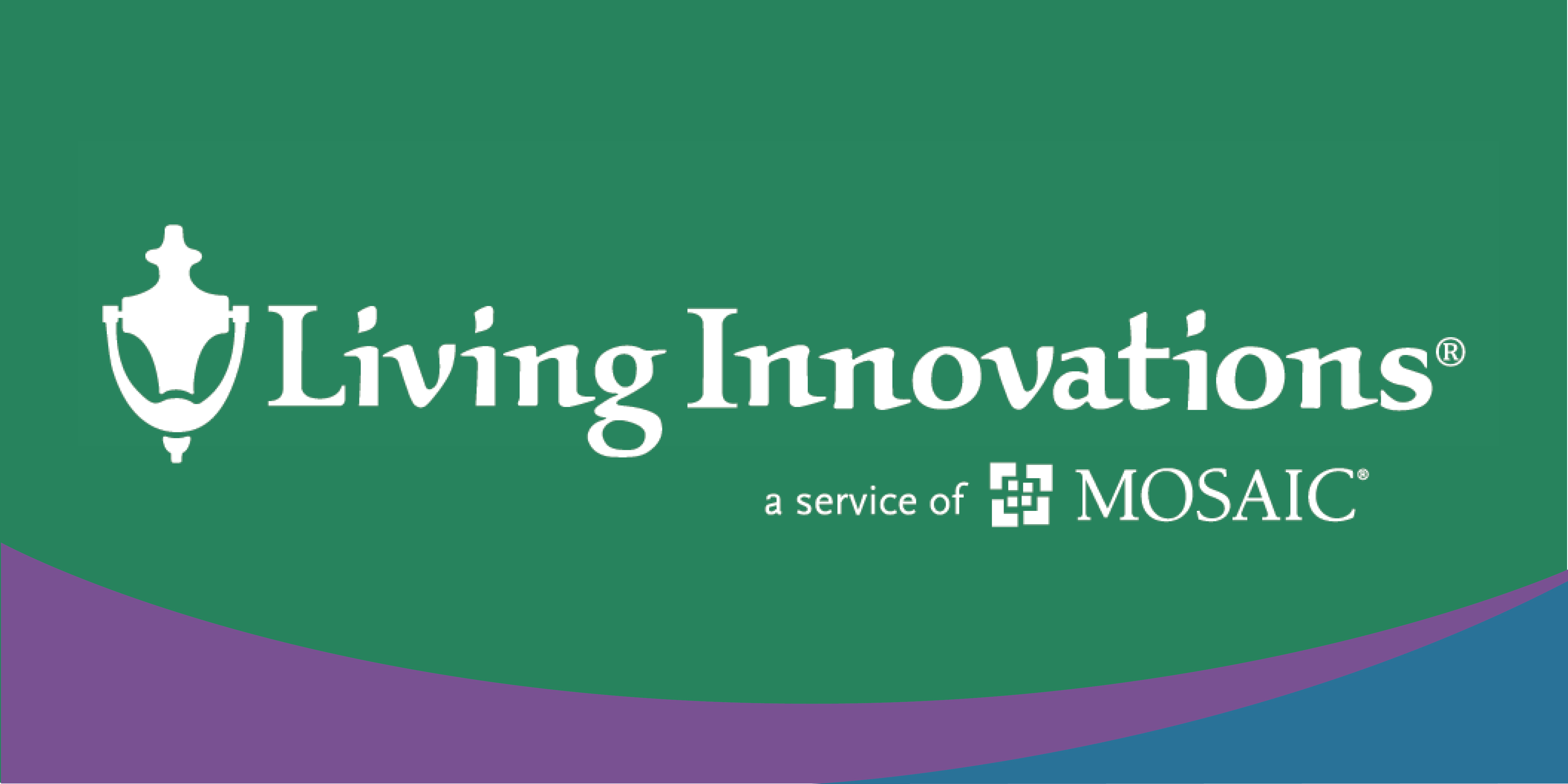 ARPA Presentation
October 2022
Joanne Malise, LCSW
CCHCommunity Companion Home
How Do People Get Referred to a CCH?
The DDS Case Manager can make a referral to a CCH 
The person’s team can make a recommendation to DDS
The family or guardian can make a request for a CCH

DDS operates some CCH
Some private agencies support CCH
About CCH
Each home is individually licensed by DDS once they meet a rigorous approval process
Each CCH provider must be licensed to provide care
Each CCH provider must contract directly with DDS before a person can move into the home
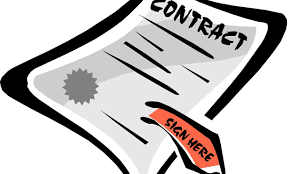 How Are People Approved to be CCH Providers?
Extensive application process and interviews
Numerous background checks
Professional training (CPR, First Aid, Medication, swallowing, etc. ) 
Intensive home inspections
Approval from State/DDS Licensing
Contracting with the State of CT to become Licensed CCH provider
Regular home visits, State monitoring and recertification
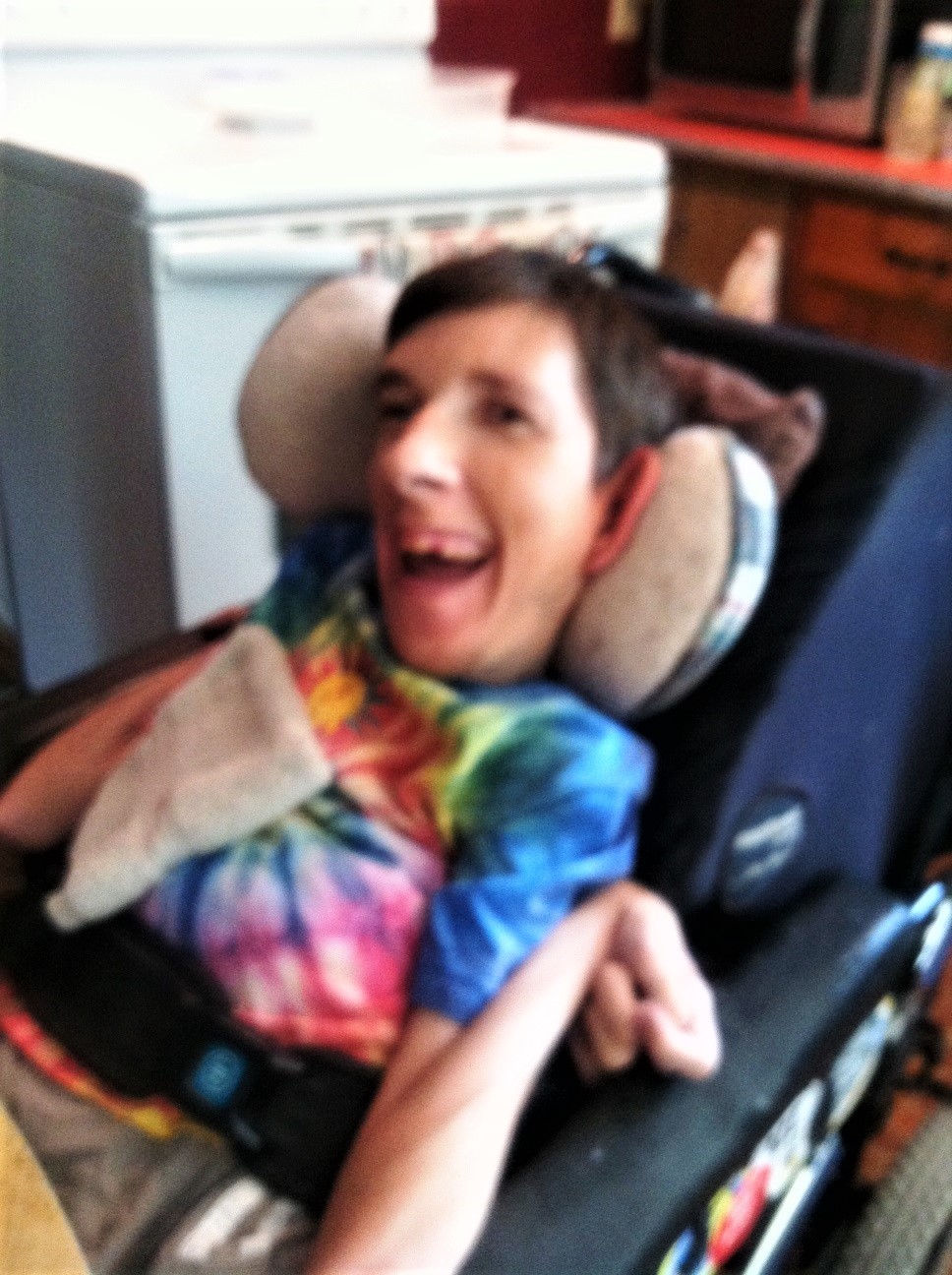 Who Can Live in a CCH?
Anyone if we can find a match!
24 Years as a Beloved Member of the Family & Community!
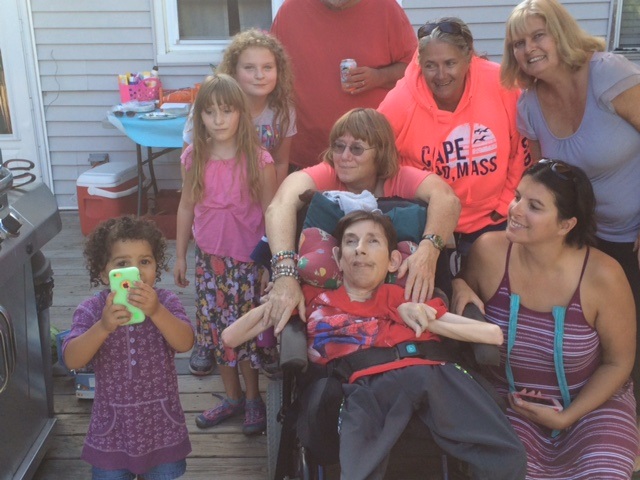 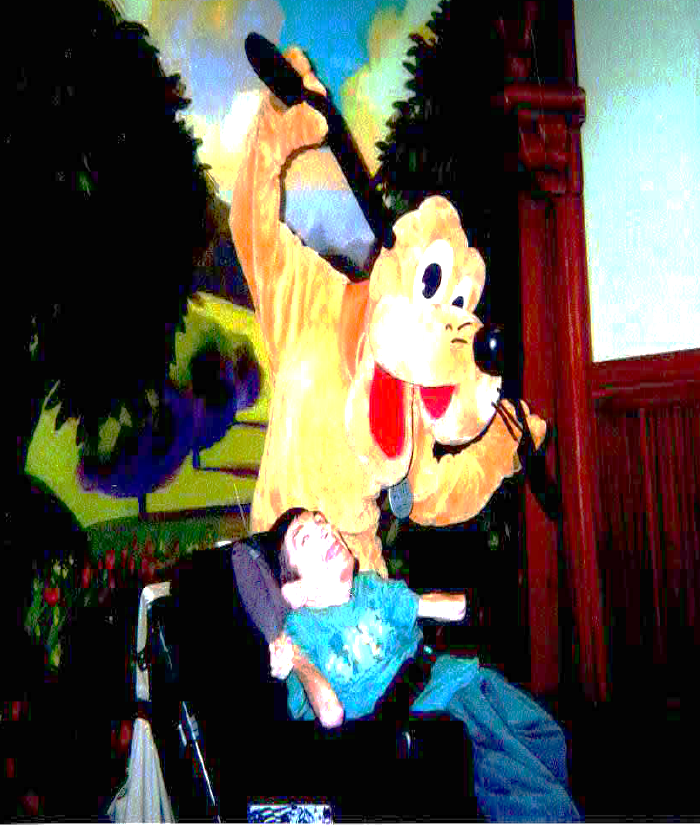 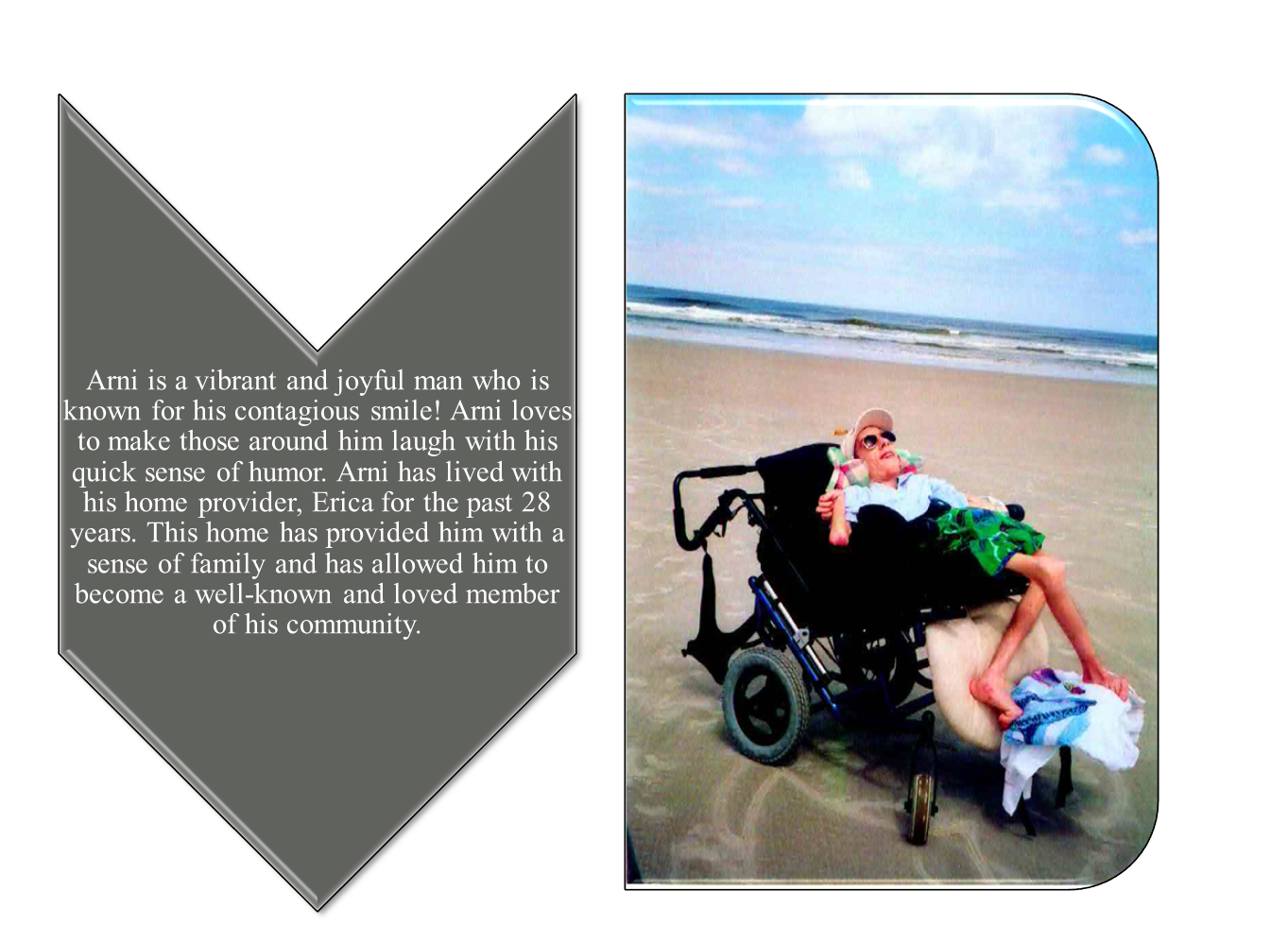 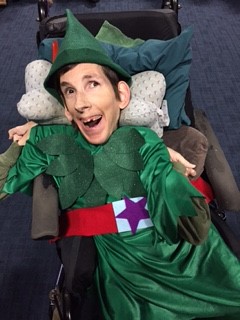 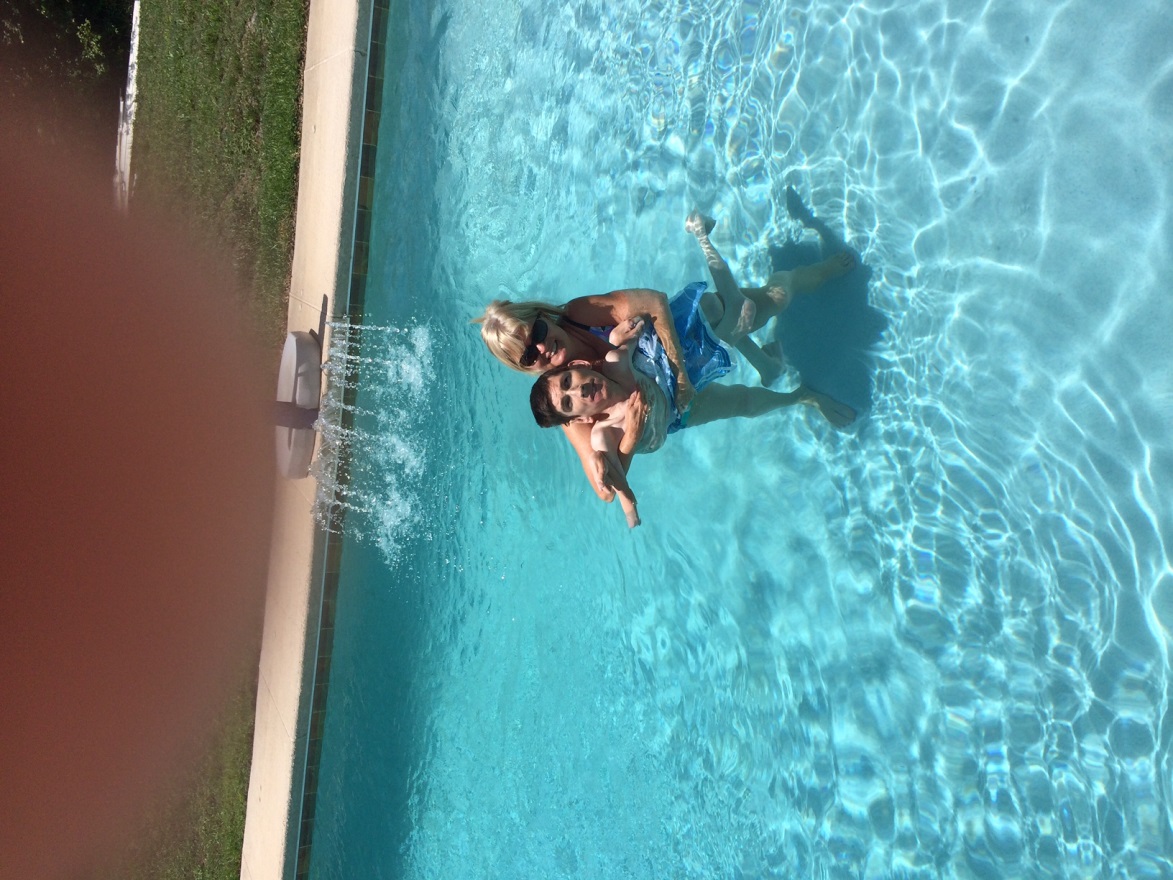 Matching vs. Placement ( The “P” Word)
People are introduced to each other and decide if they want to live with each other
Family can be involved in the matching of the CCH
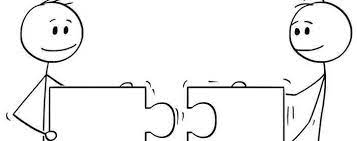 It must be a choice by all parties
Often the first time in a person’s life that they have a choice about where to live
Why CCH Works
It is personalized
It is a choice
More integrated into the community
Partnership with family and friends
There is consistency and Love
In Their Own Words
“It is quiet”, 
“No one is yelling” 
“It is all about me”
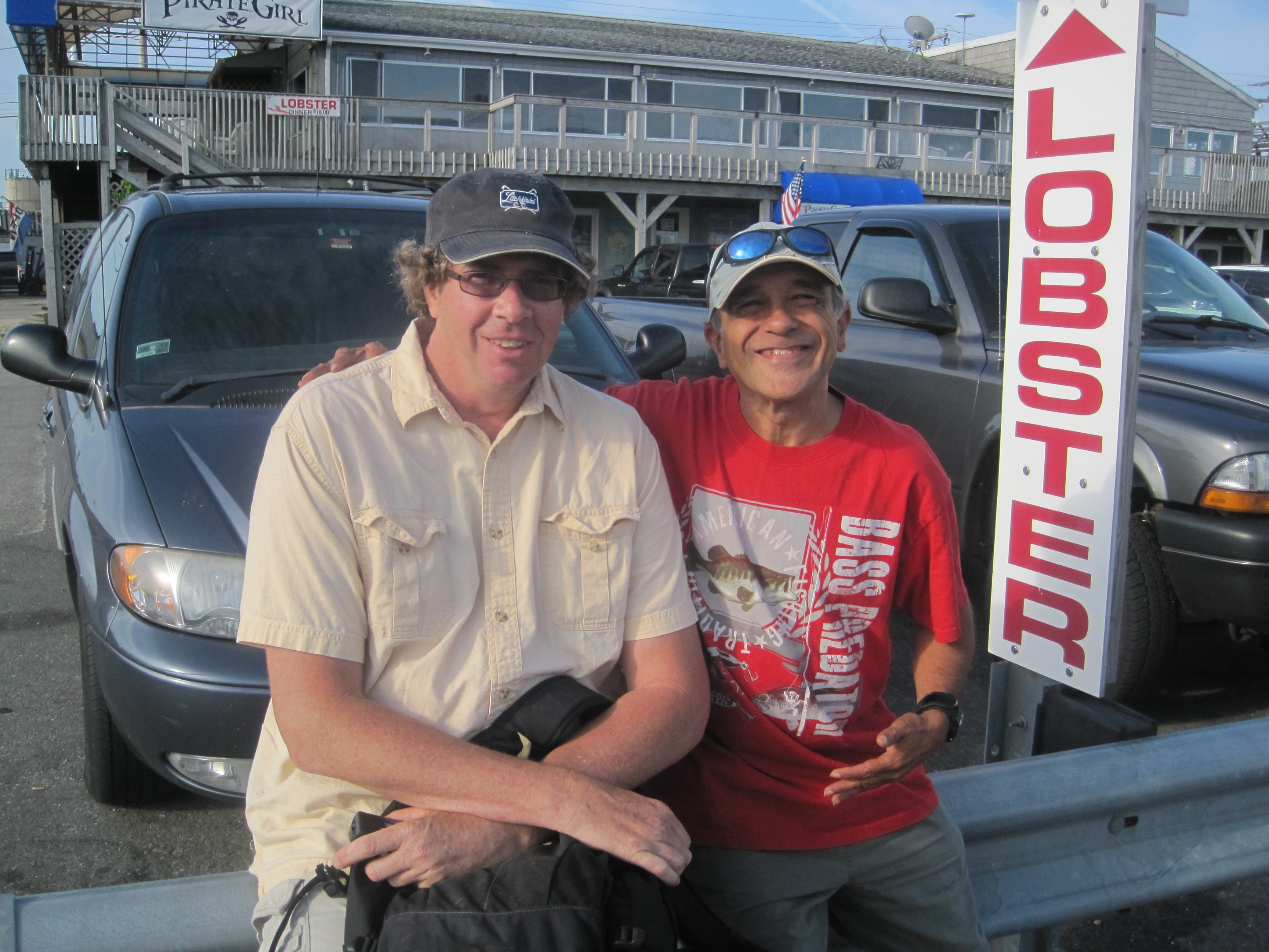 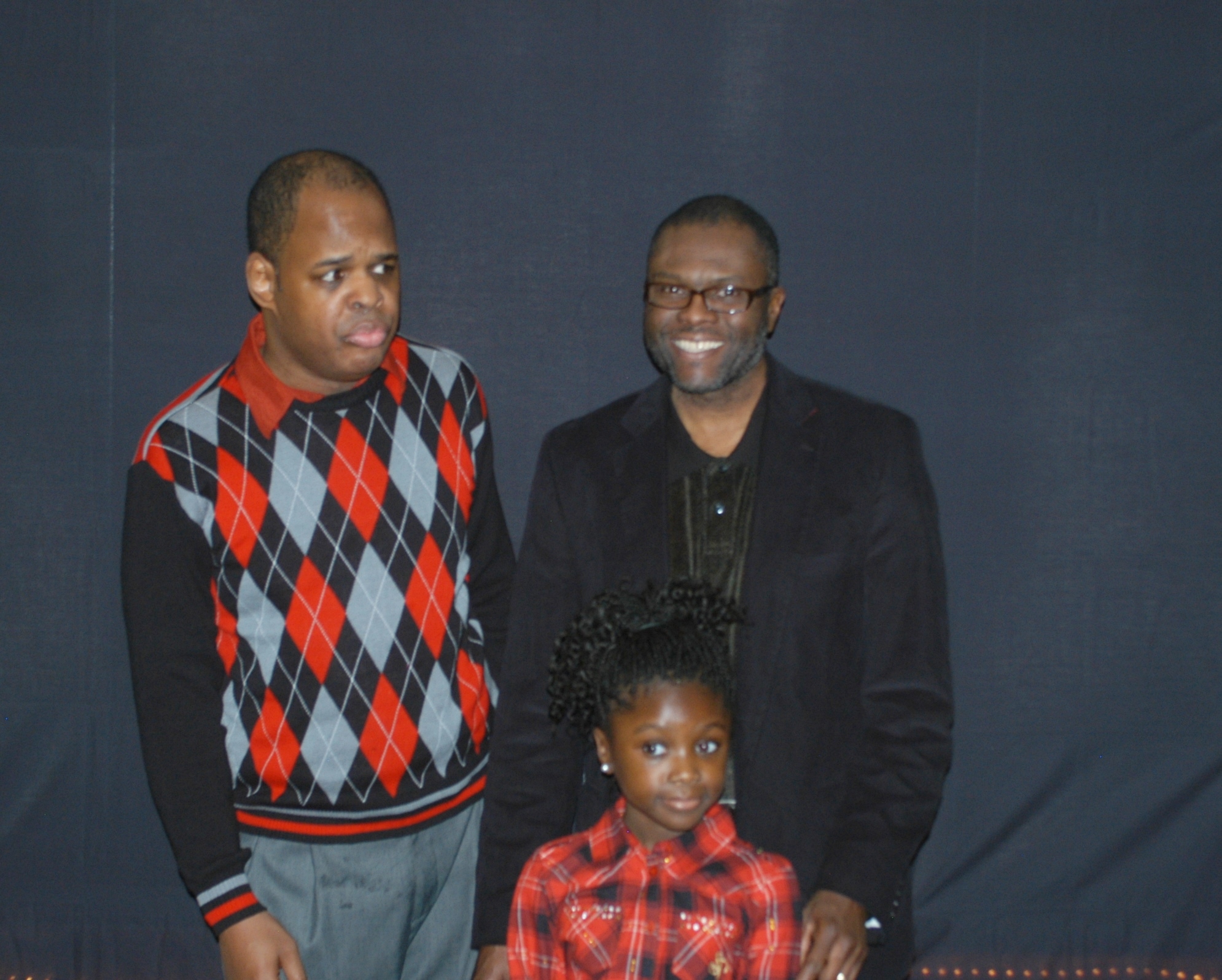 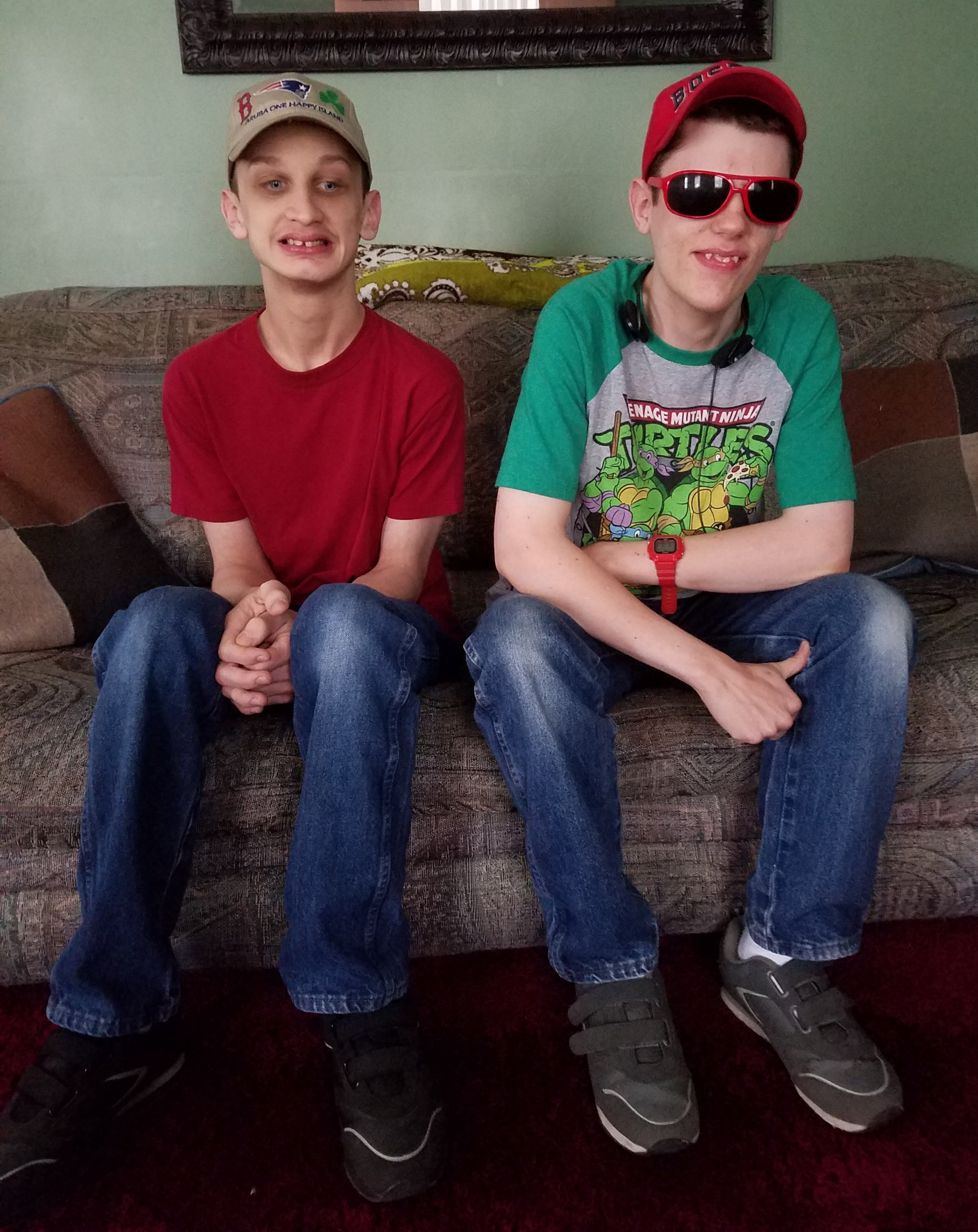 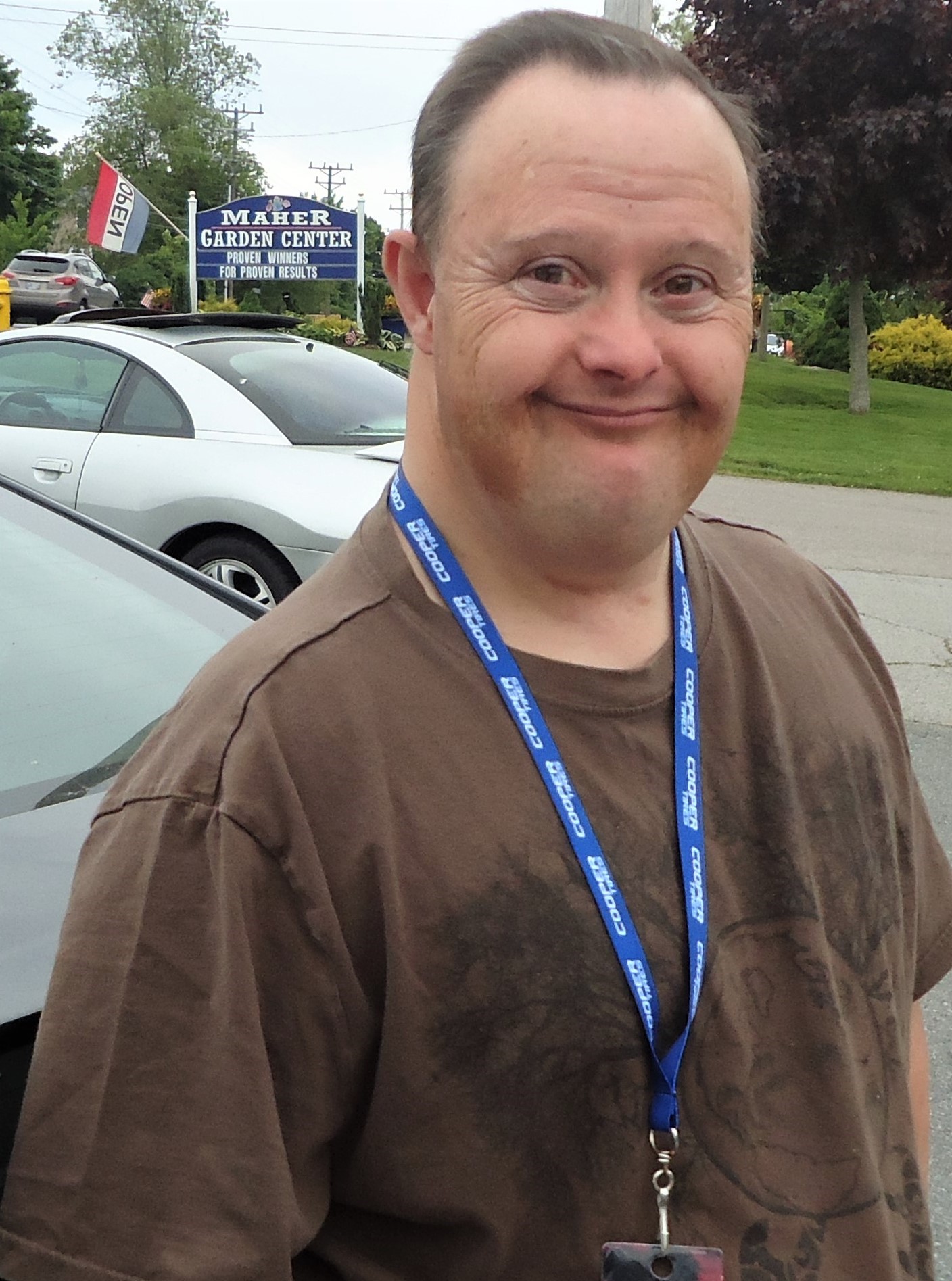 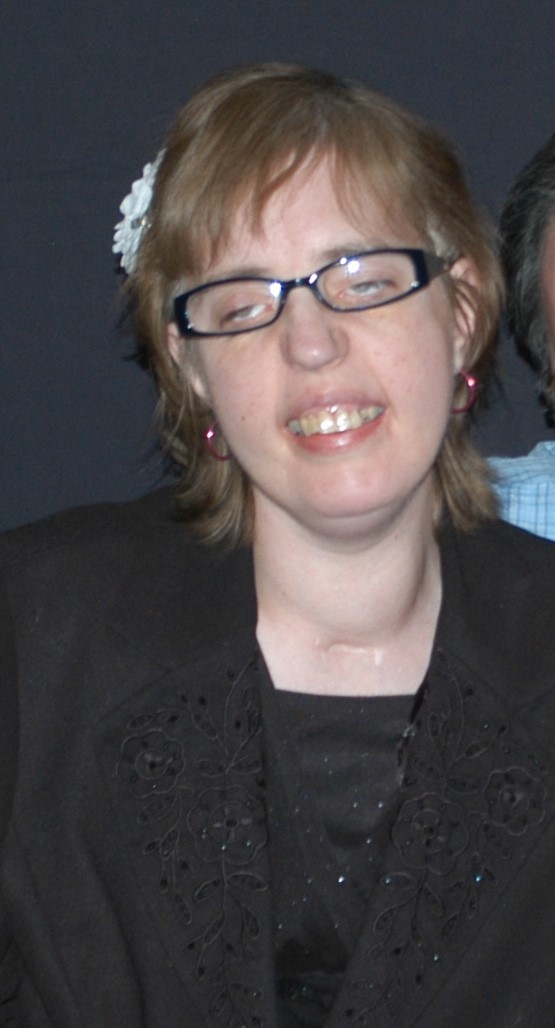 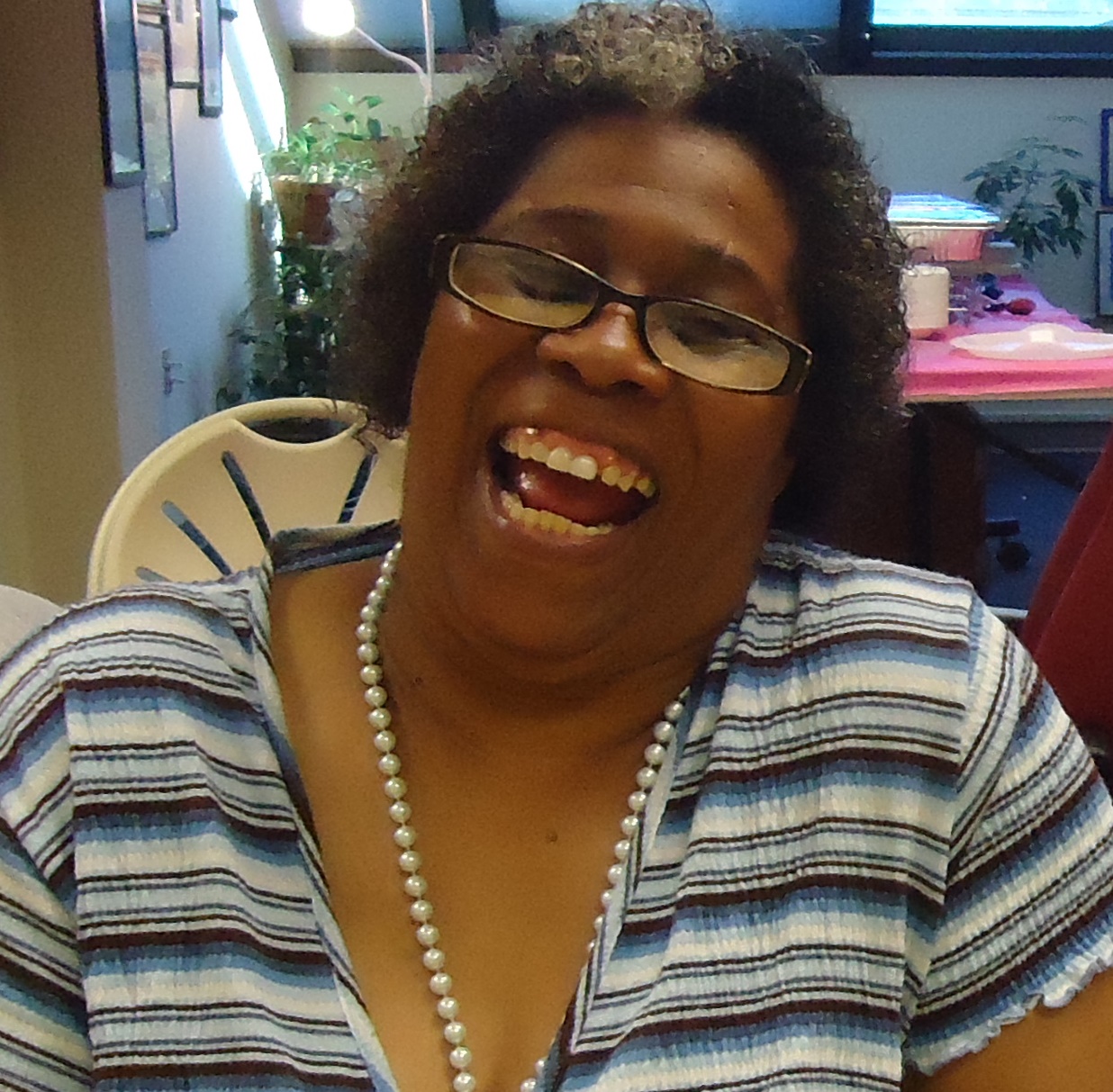 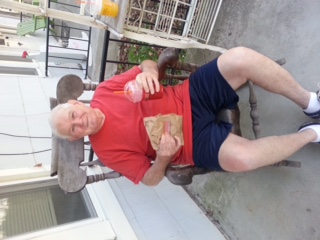 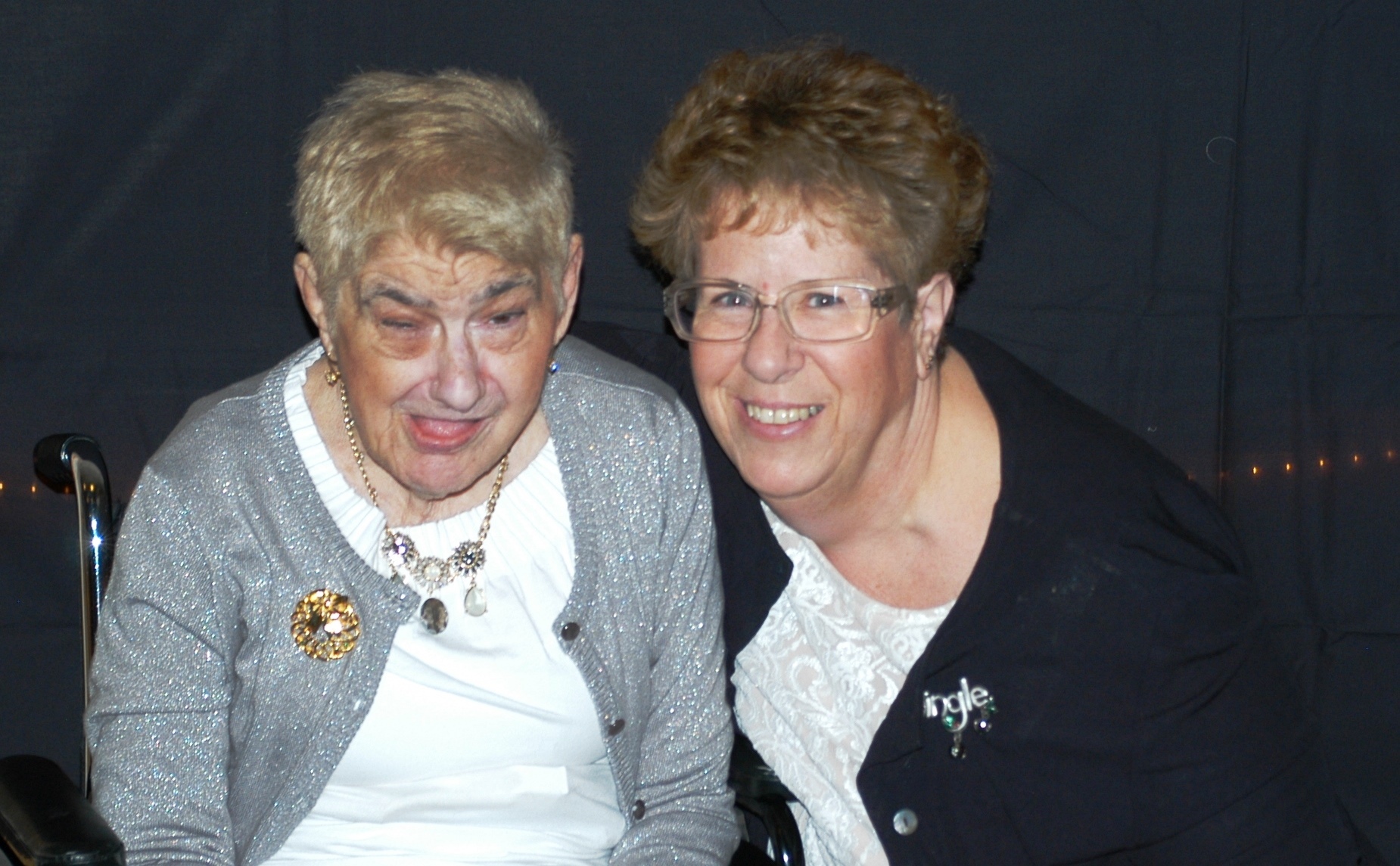 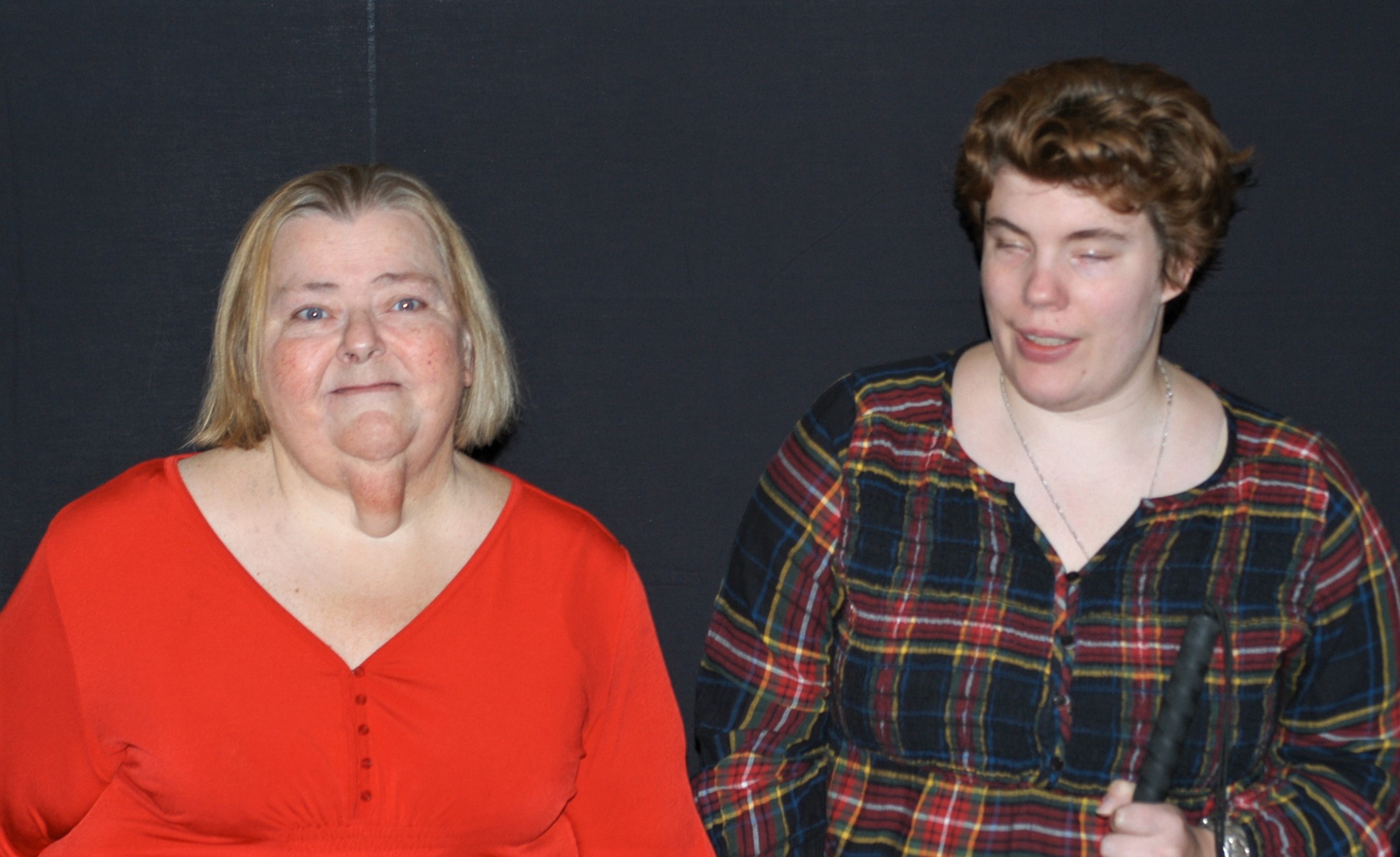 How do We Know That CCH Are Safe?
Rigorous approval process (Background checks, training, inspections)
Frequent communication with agency or DDS
Regular home visits
Extensive state regulations about quality of care
Regular financial audits
Medical monitoring by an RN
Behavioral supports in the home as needed
Licensing of each home and relicensing annually
Regular team meetings and reviews
Coordination of all supports by case managers
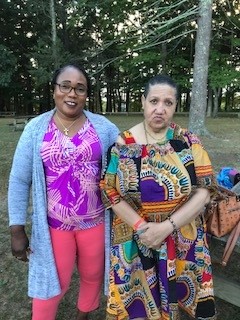 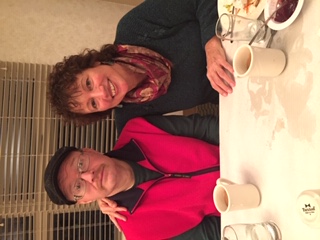 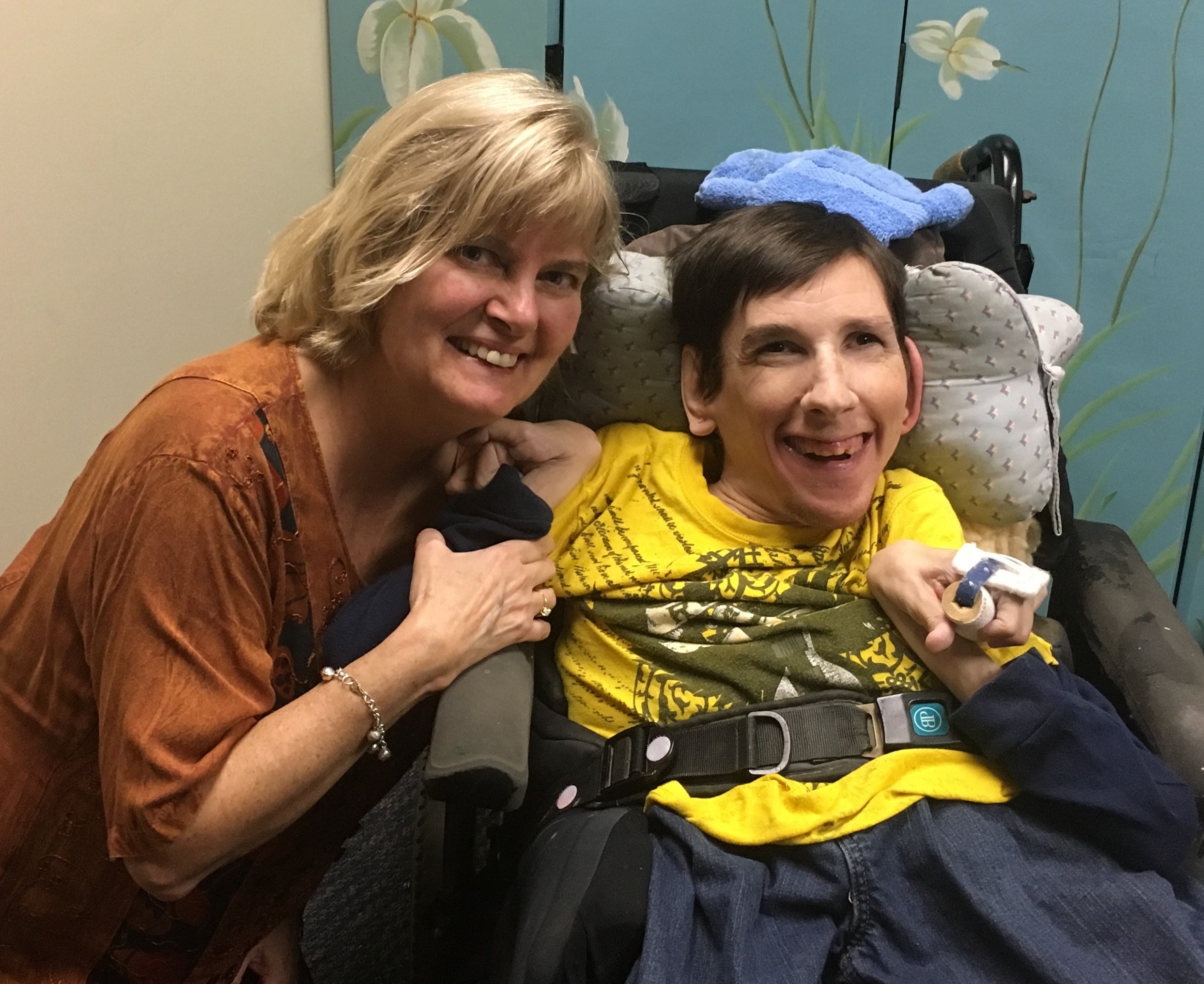 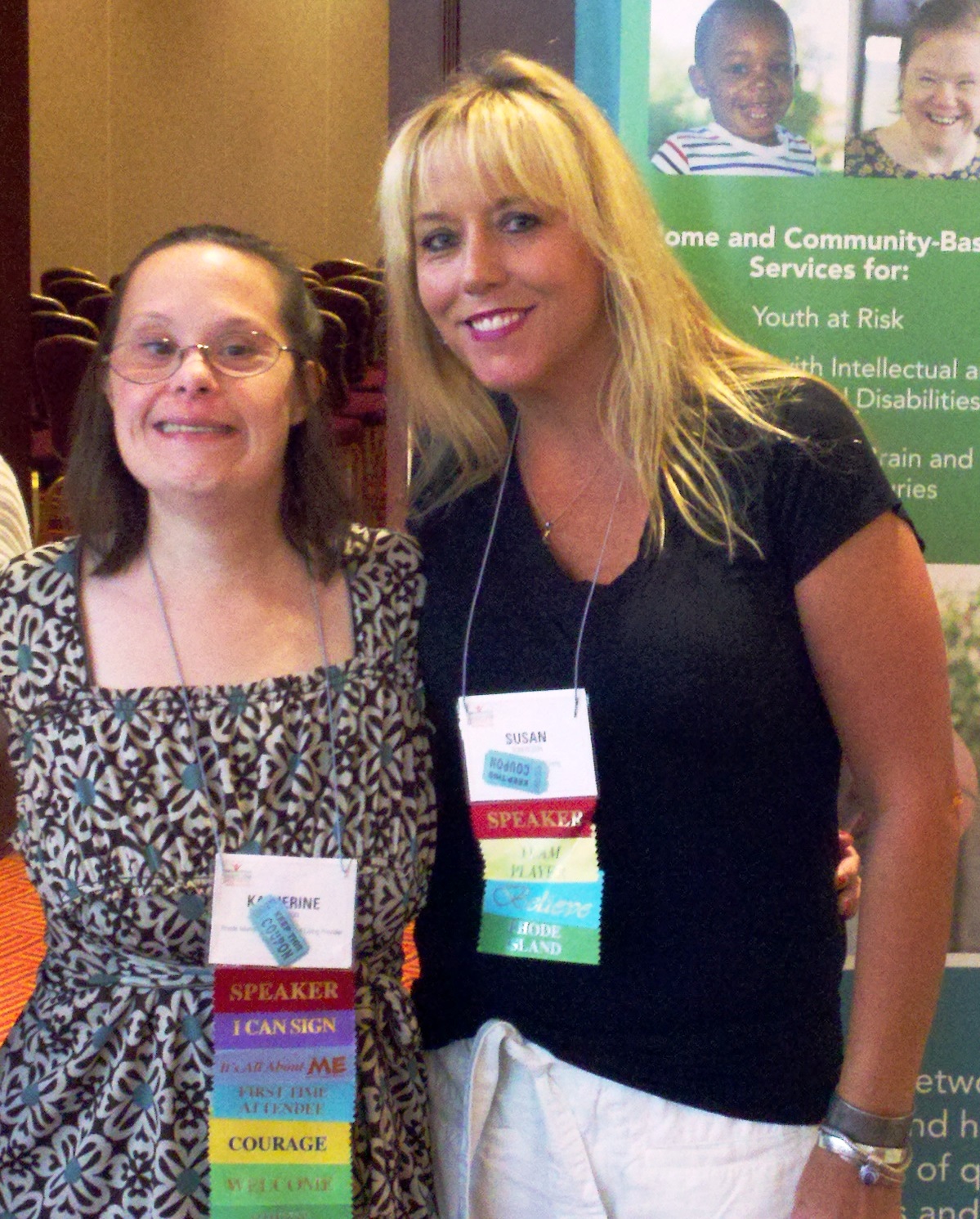 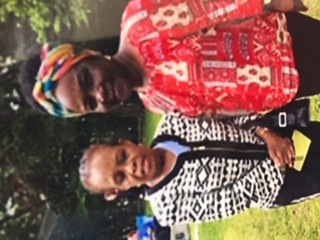 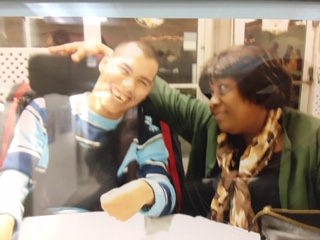 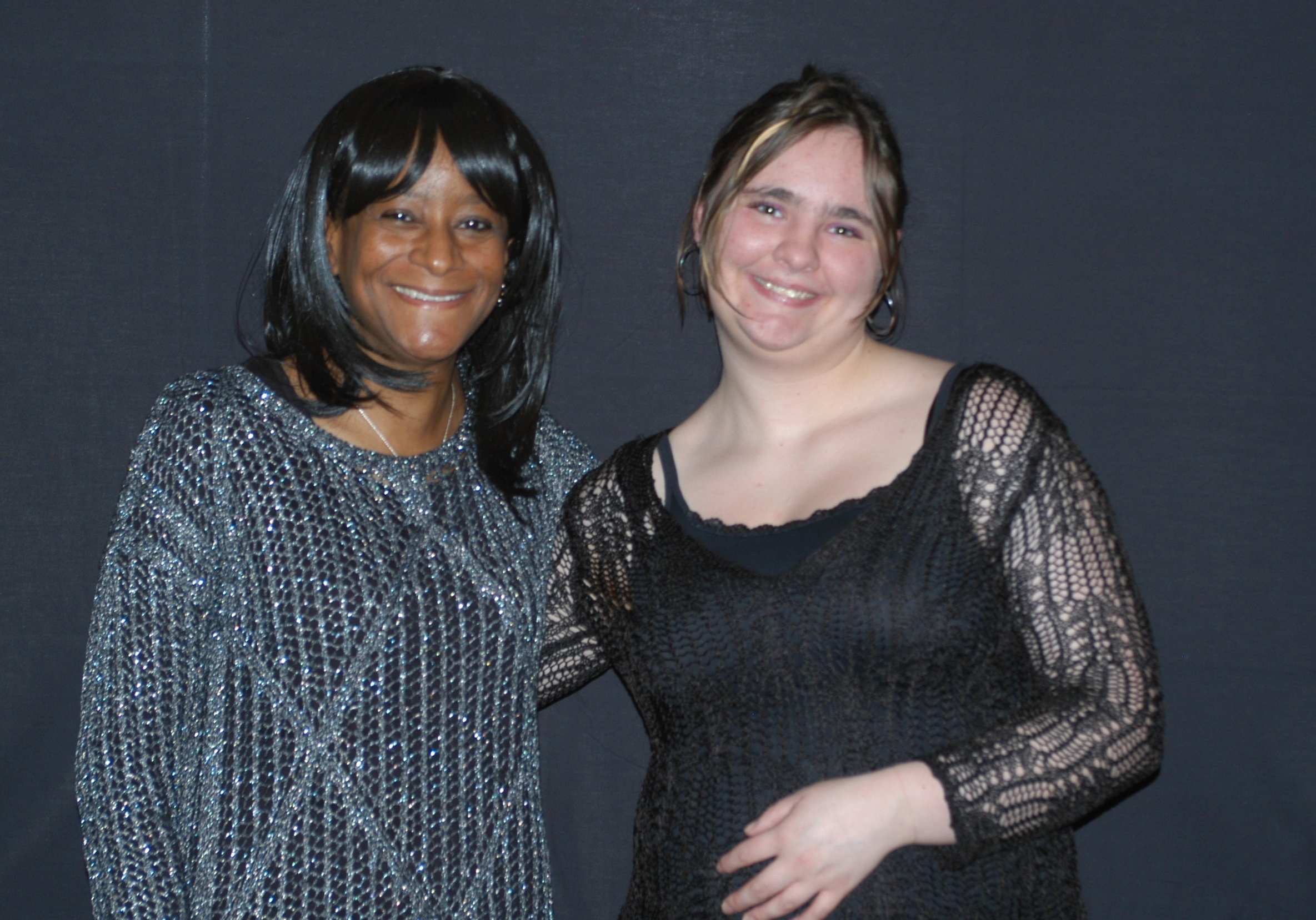 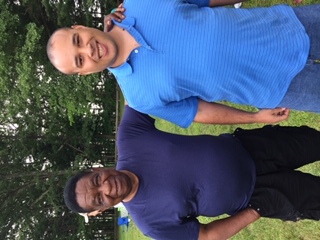 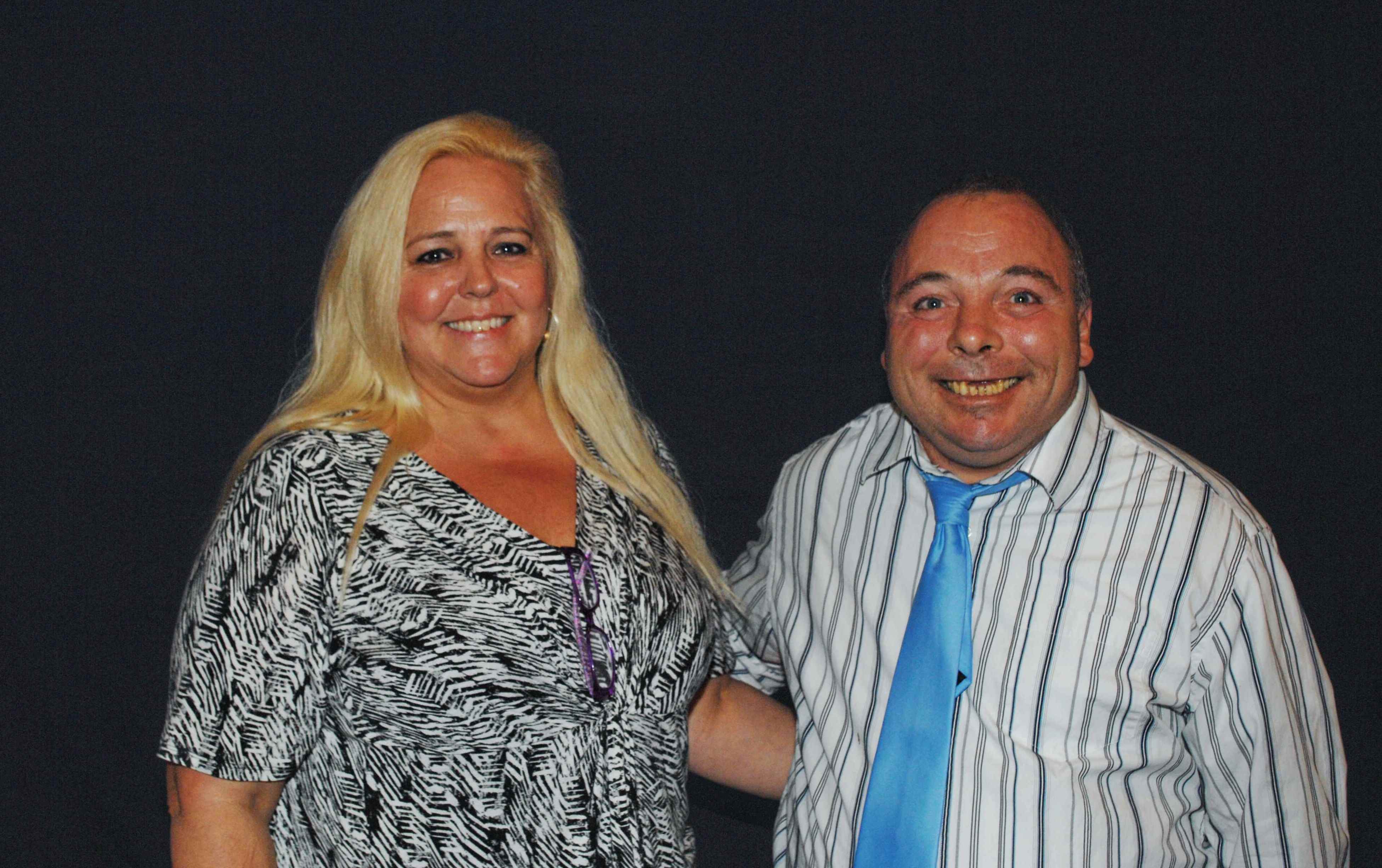 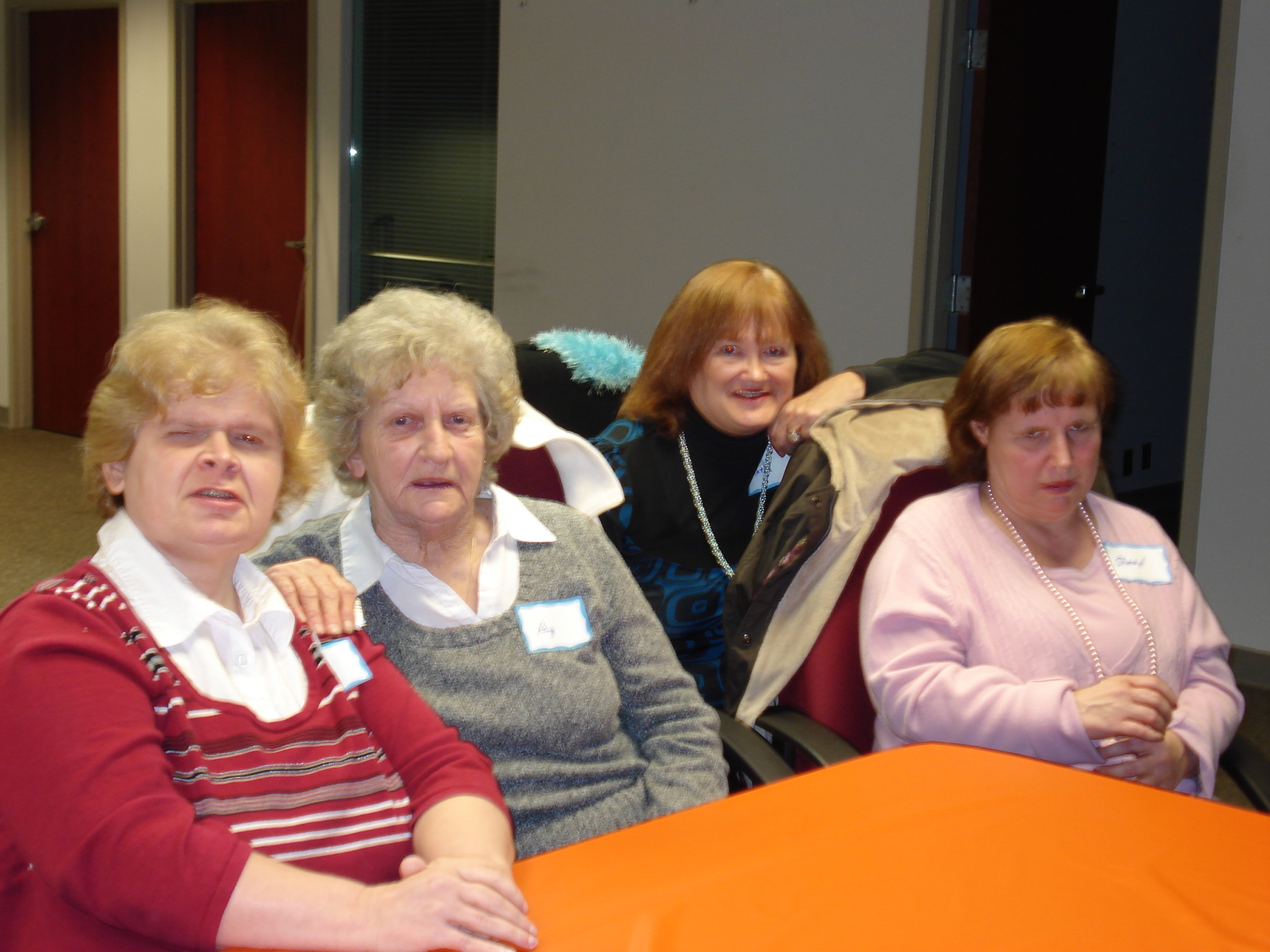 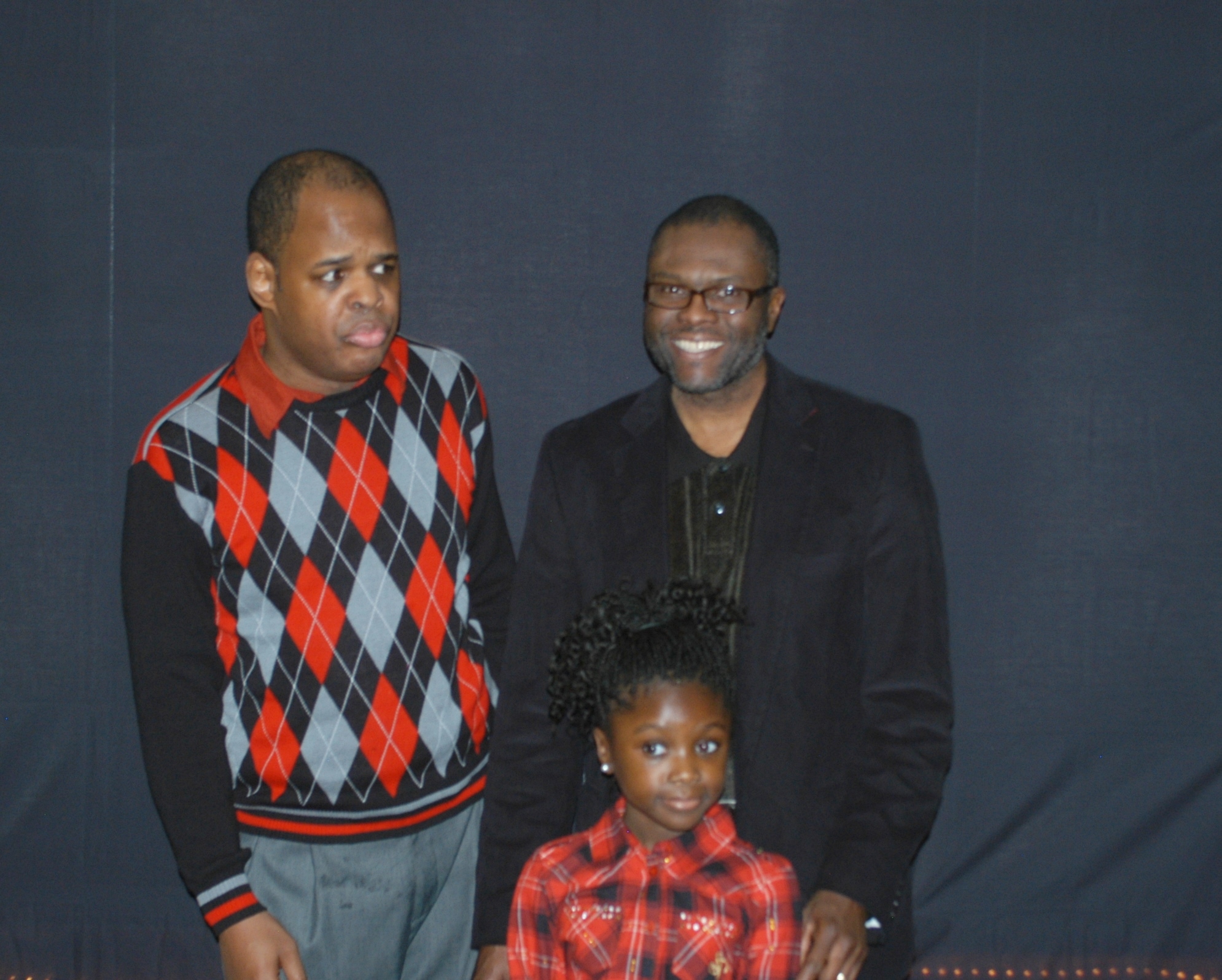 Who Can Live in a CCH –Anyone!
Challenges of CCH
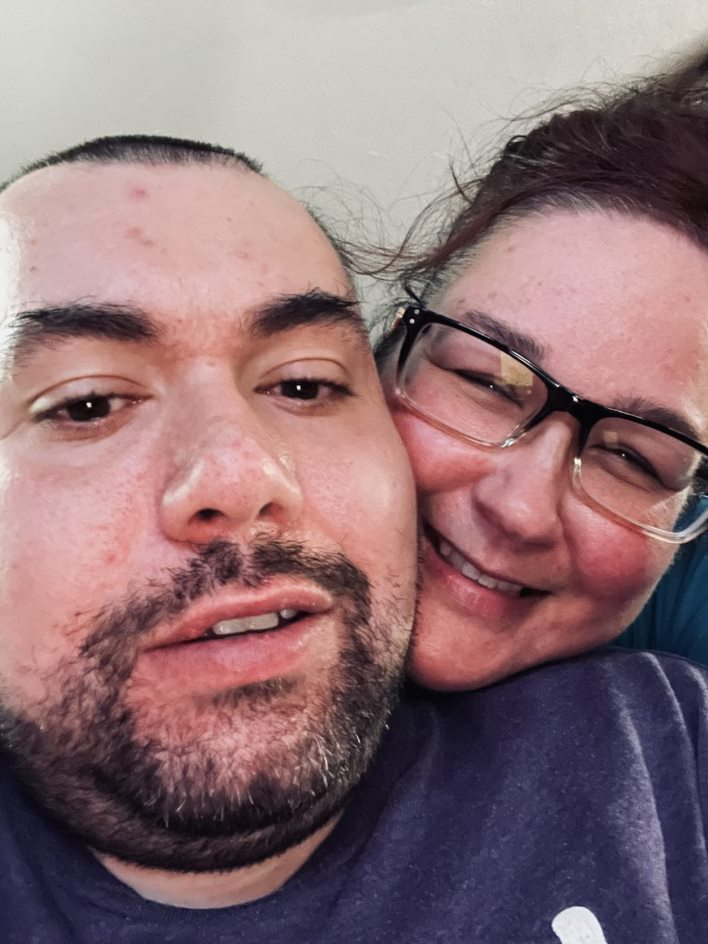 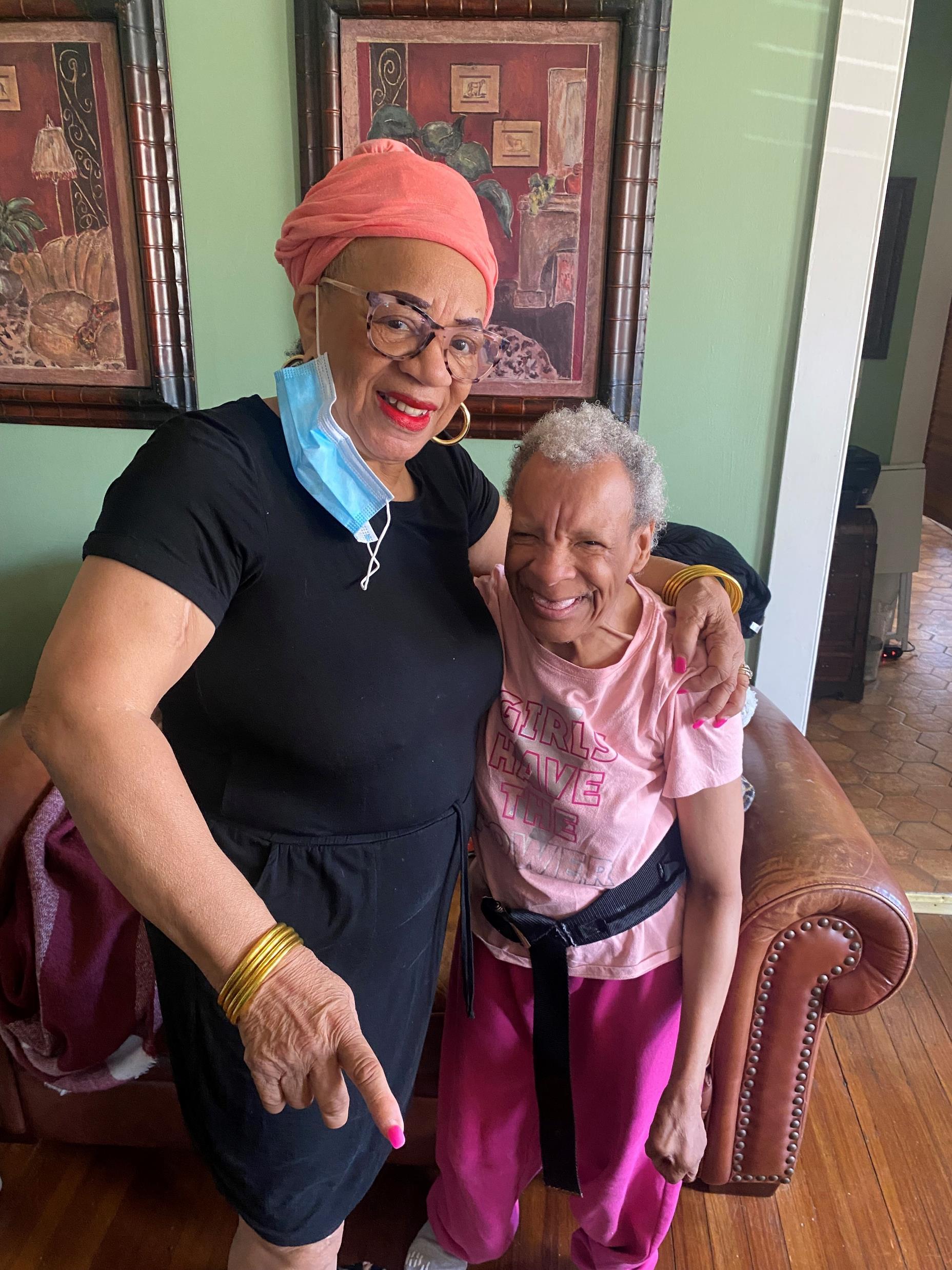 Challenges of CCH
Lack of information
Fear of unknown
Misconceptions i.e. – people with disabilities can only live with other people with disabilities “Peers”
If The Family Can’t Do it How Can Someone else Provide Care?
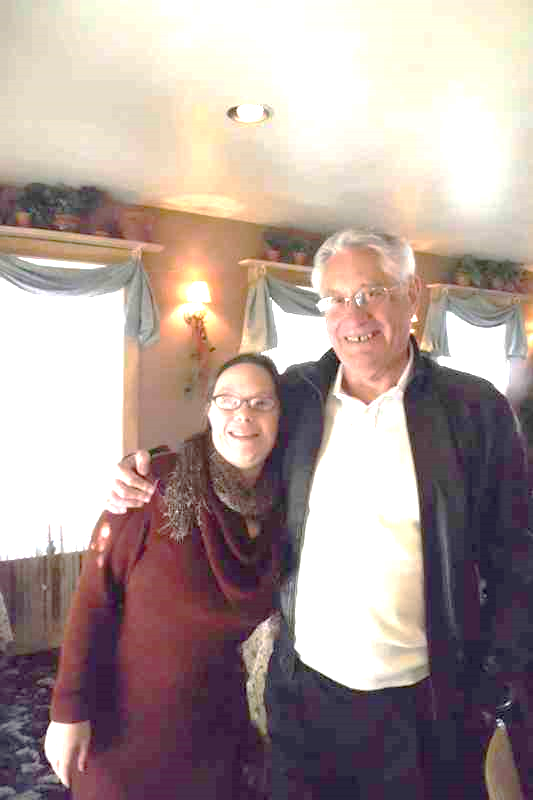 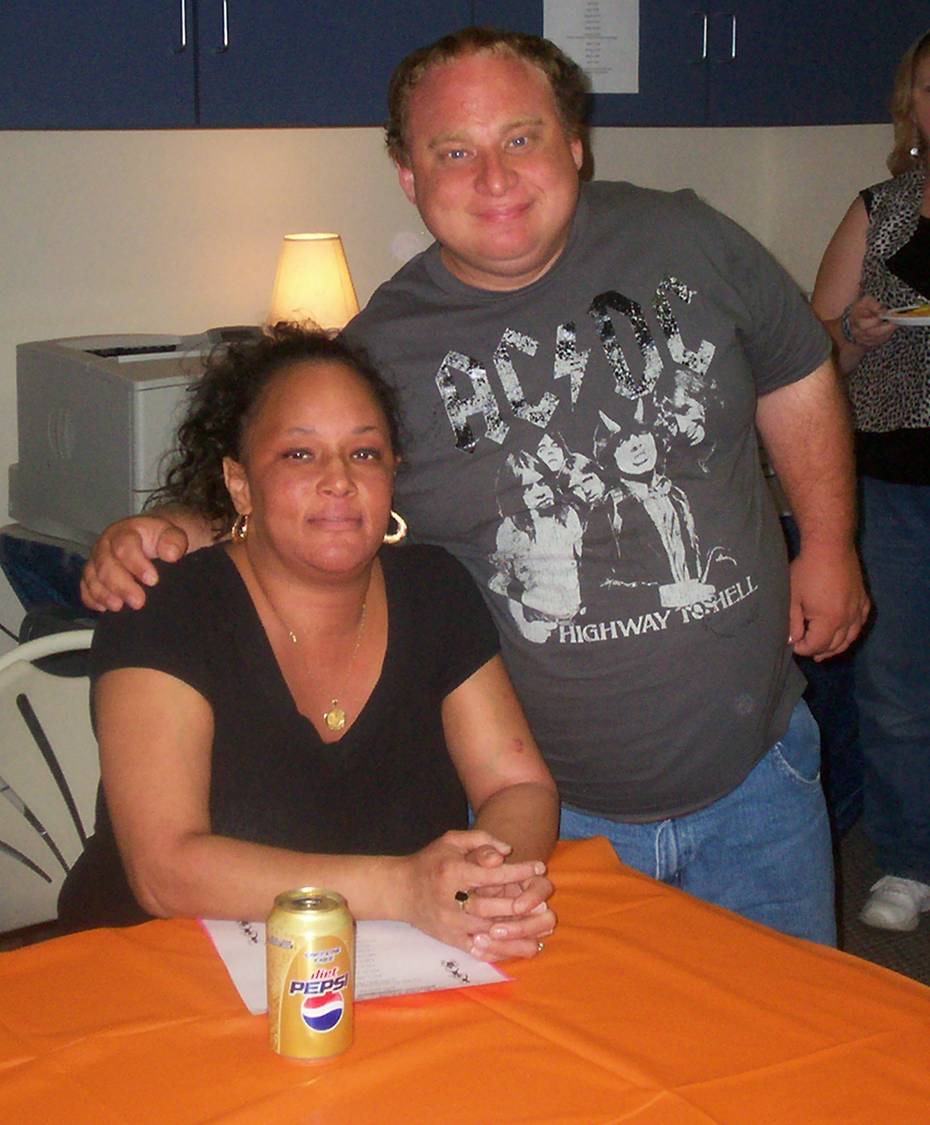 CLA vs CCH?
When asked why he liked living with Lisa (in a CCH) over living in a group home he stated;


“When I go to bed at night, Lisa is there. When I wake up in the morning, Lisa is there.”
Questions?
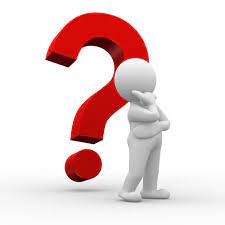 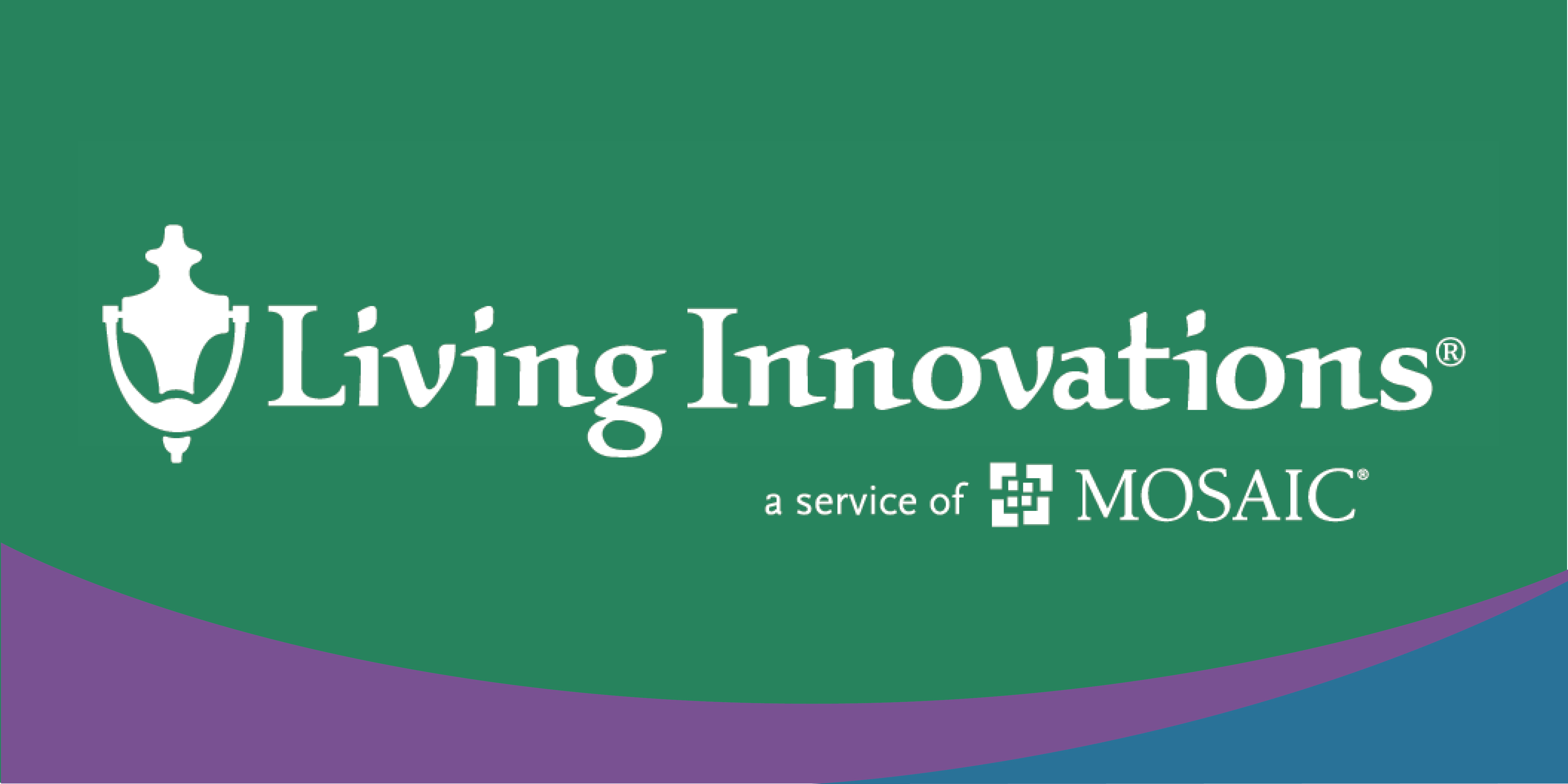